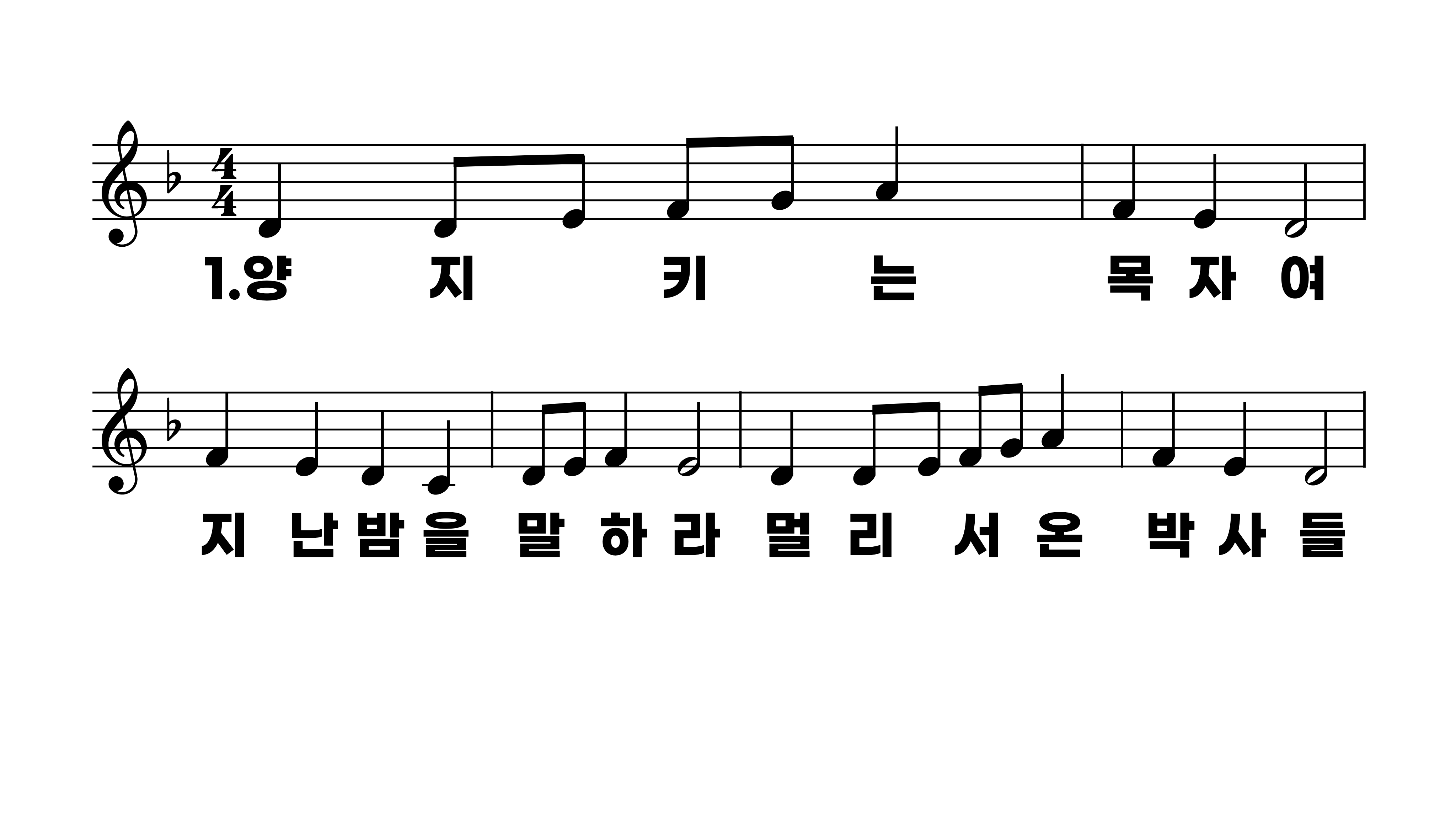 124장 양 지키는 목자여
1.양지키는목
2.목자들은하
3.목자들은전
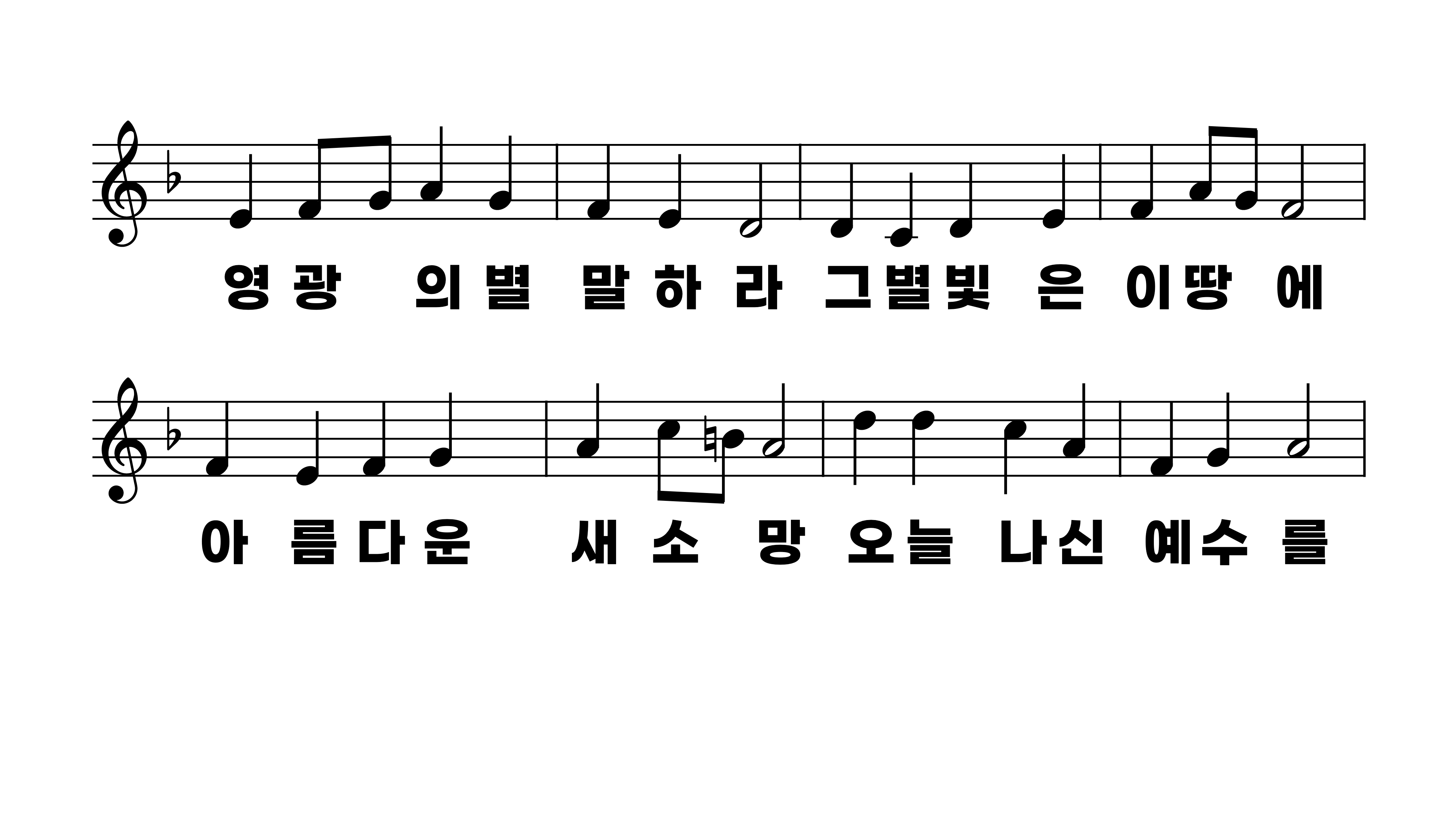 124장 양 지키는 목자여
1.양지키는목
2.목자들은하
3.목자들은전
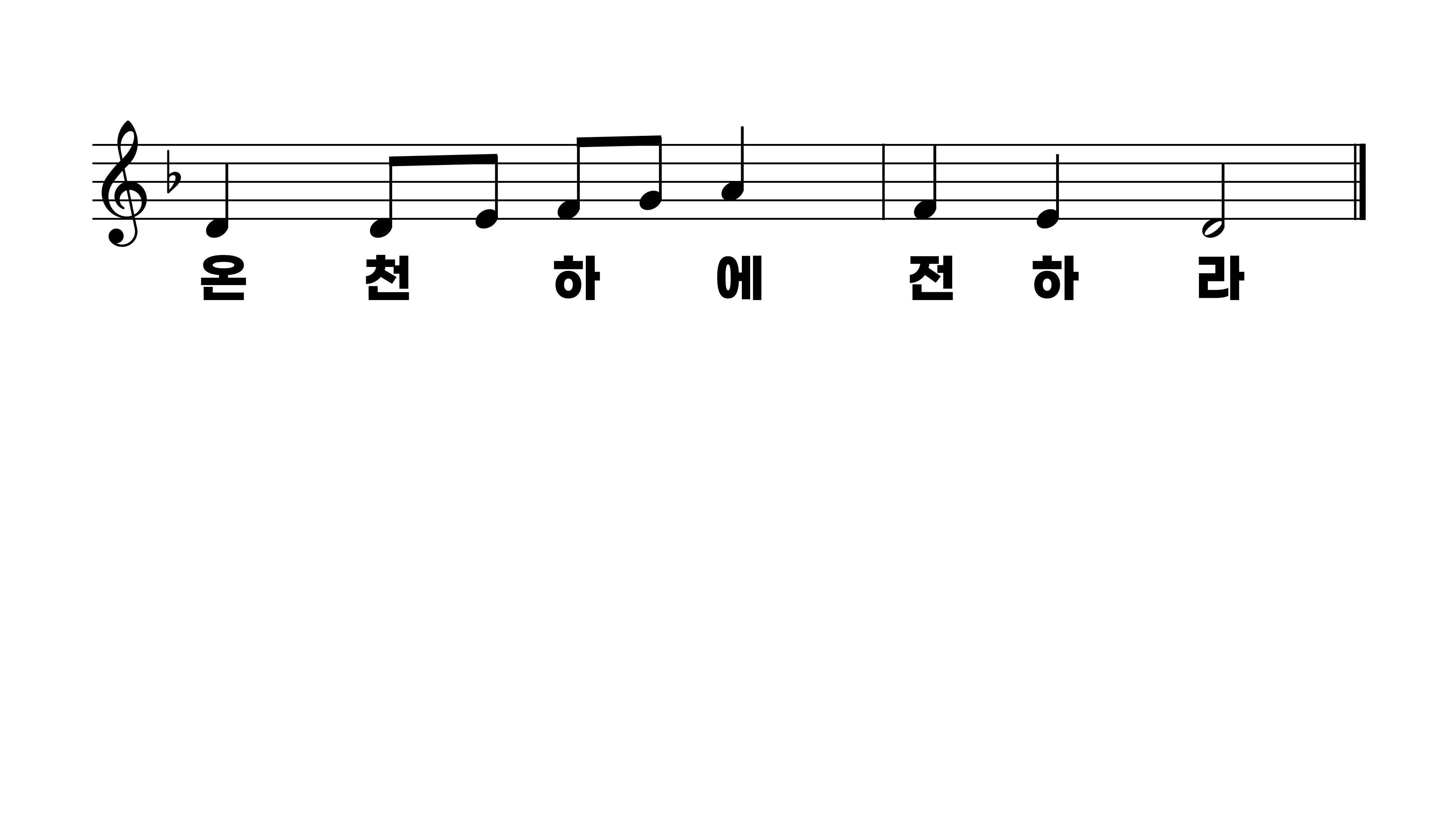 124장 양 지키는 목자여
1.양지키는목
2.목자들은하
3.목자들은전
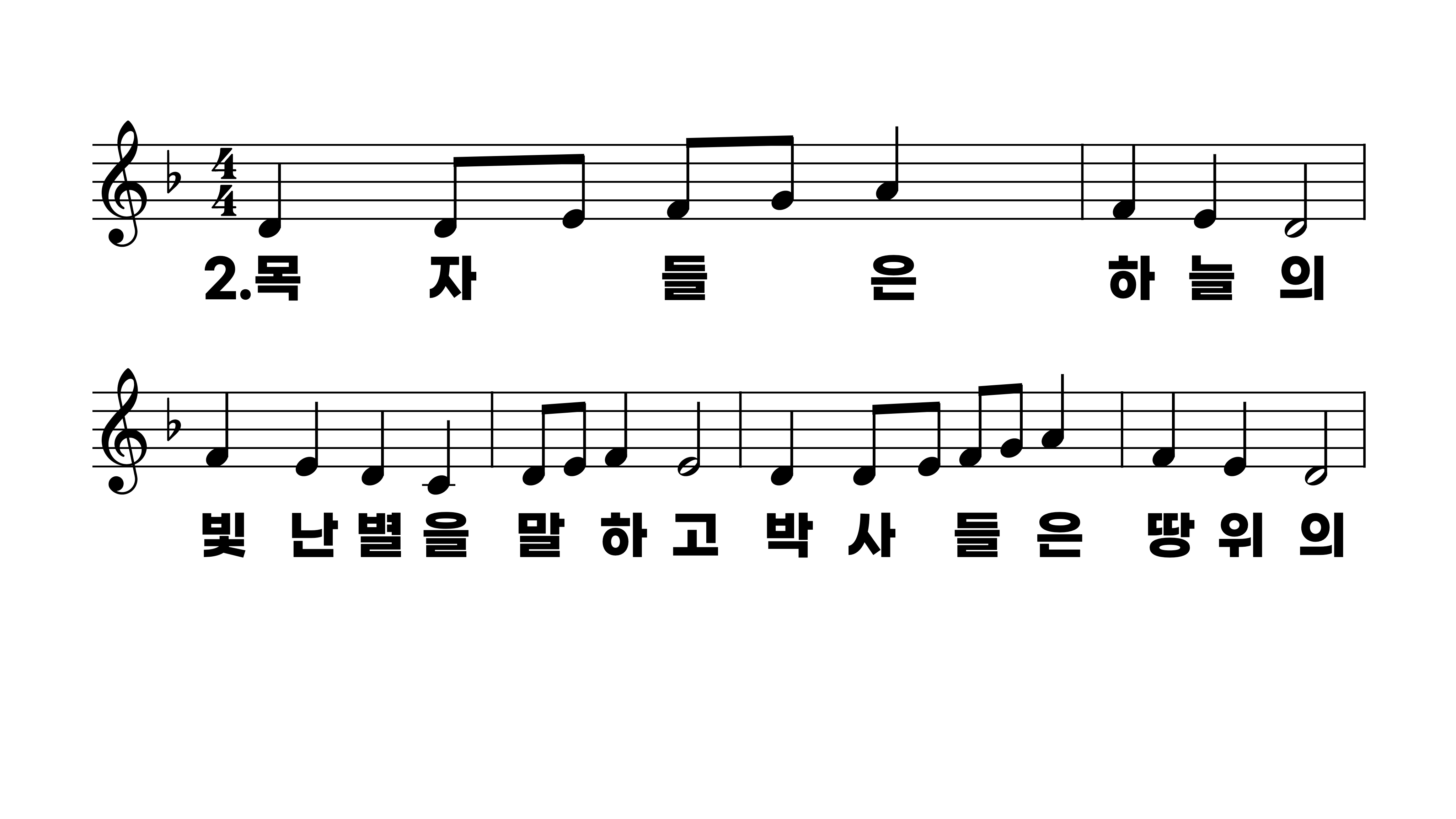 124장 양 지키는 목자여
1.양지키는목
2.목자들은하
3.목자들은전
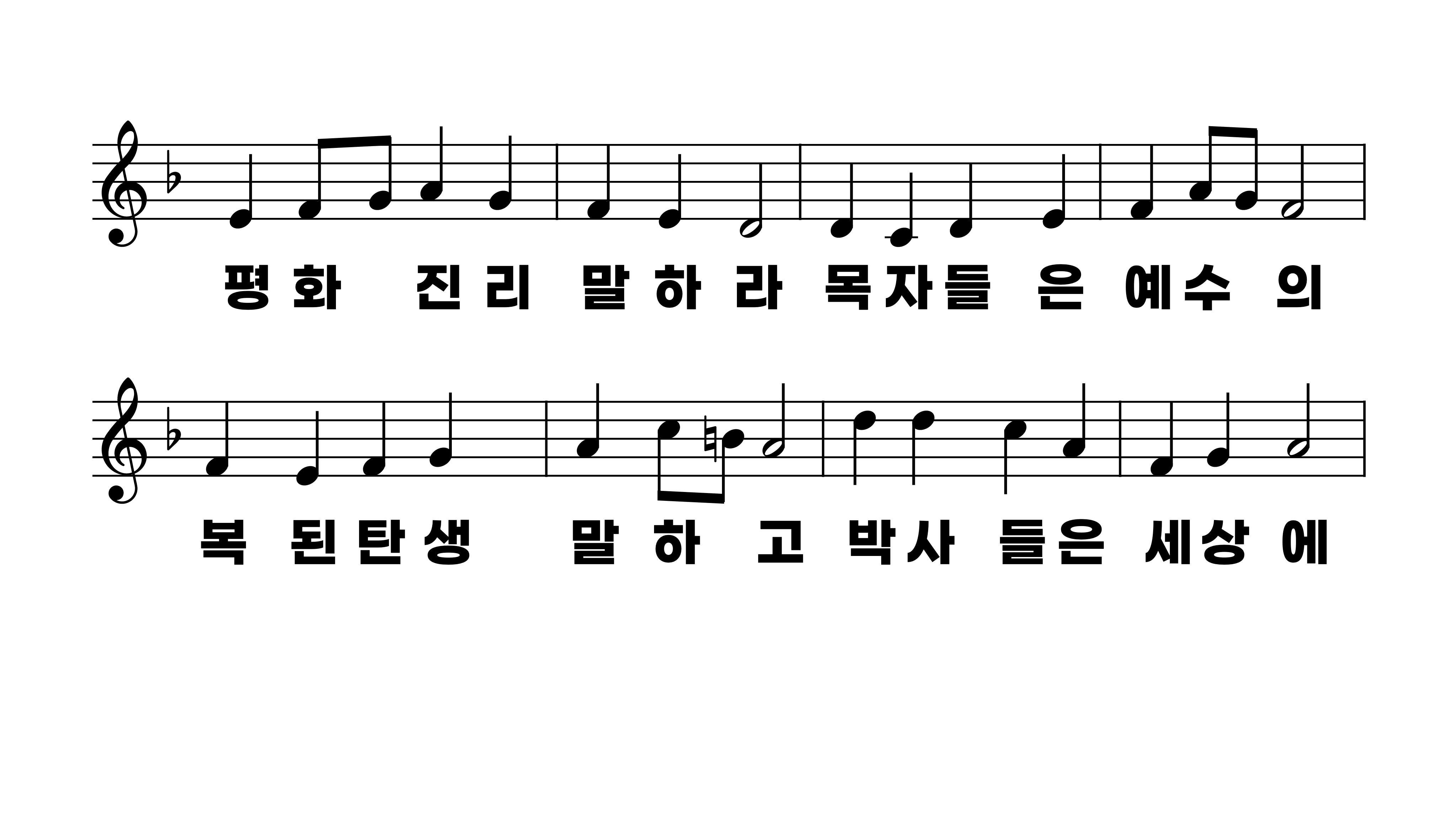 124장 양 지키는 목자여
1.양지키는목
2.목자들은하
3.목자들은전
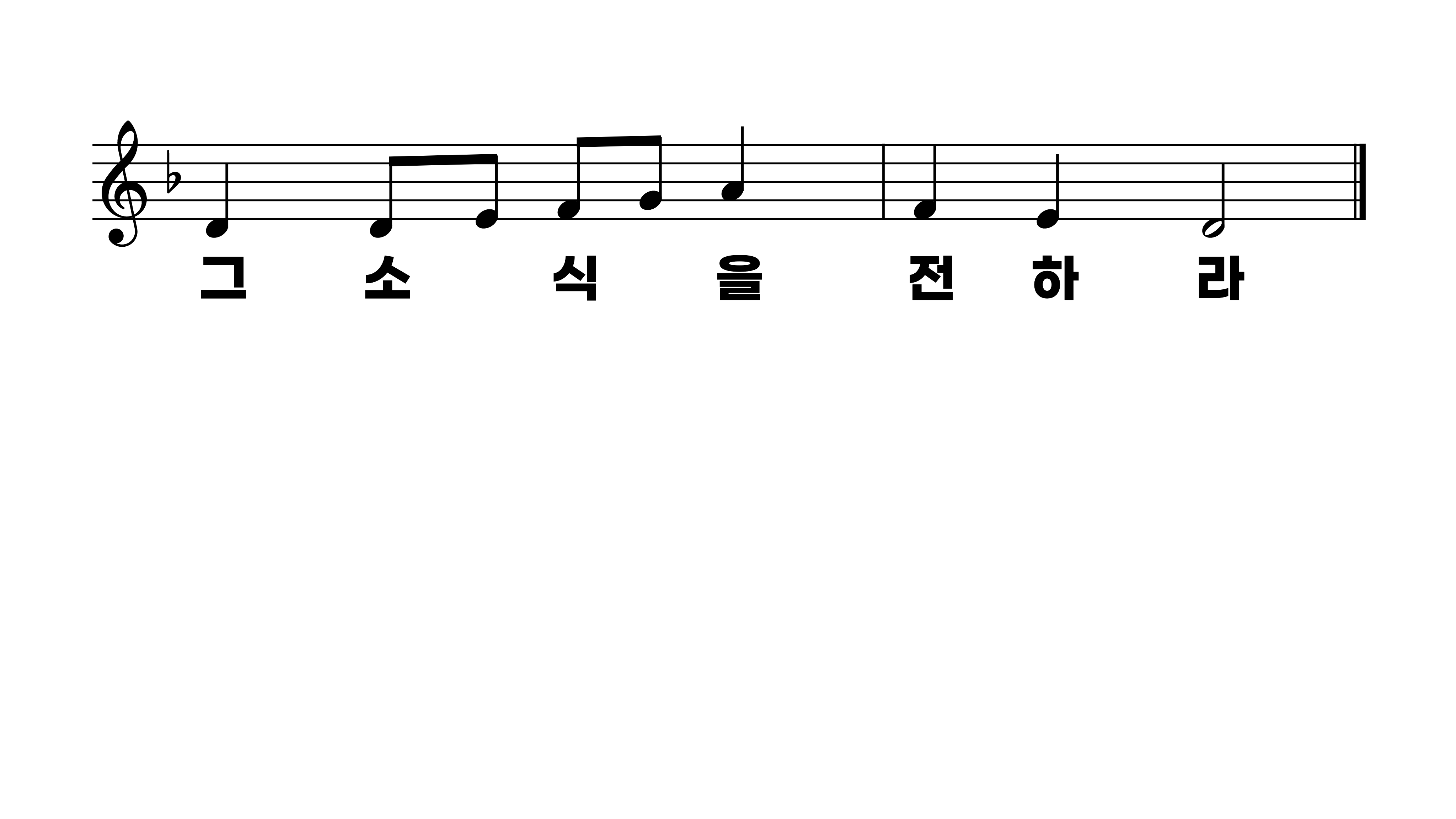 124장 양 지키는 목자여
1.양지키는목
2.목자들은하
3.목자들은전
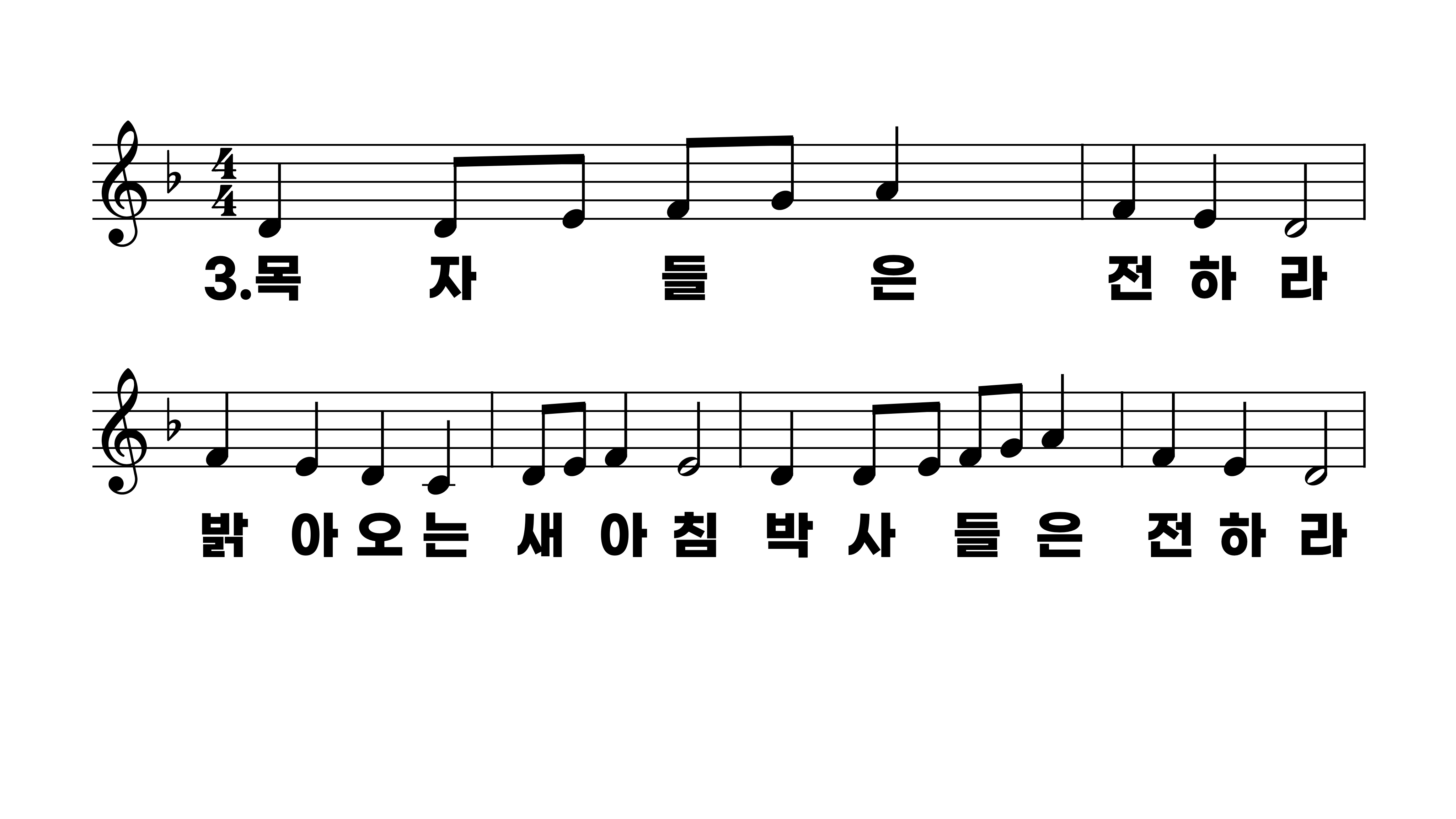 124장 양 지키는 목자여
1.양지키는목
2.목자들은하
3.목자들은전
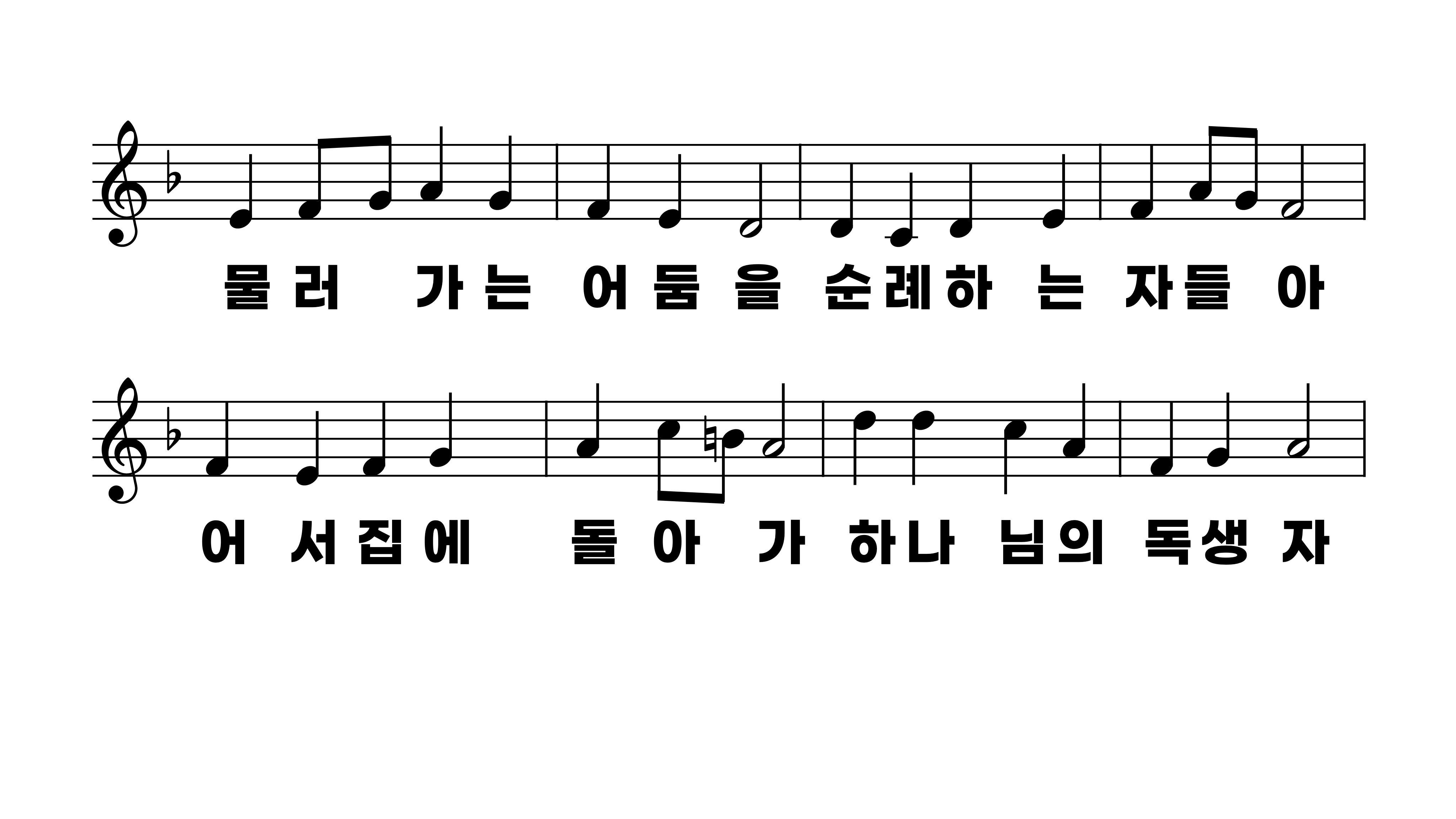 124장 양 지키는 목자여
1.양지키는목
2.목자들은하
3.목자들은전
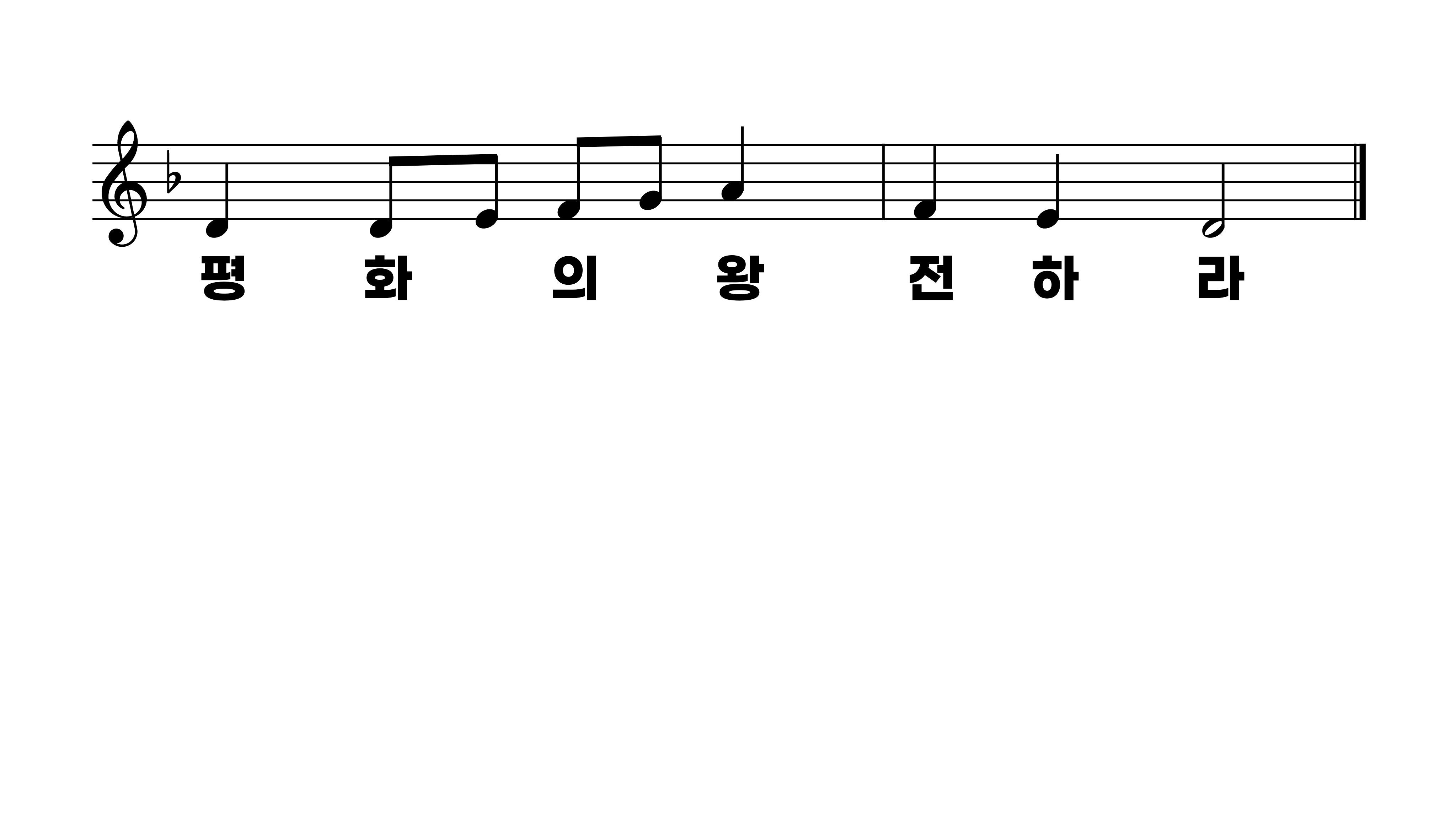 124장 양 지키는 목자여
1.양지키는목
2.목자들은하
3.목자들은전